c
â
m
p
s
ap
ăm
am
ăp
chăm làm
Bé đạp xe khắp nhà.
â
m
â
p
p
m
â
â
m
âm
â
p
âp
sâm
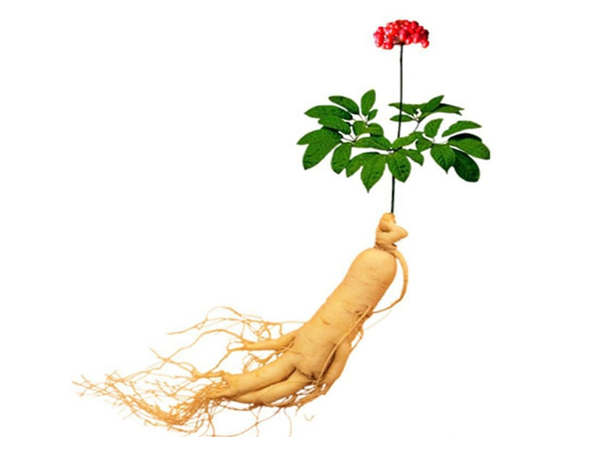 âm
s
củ sâm
mập
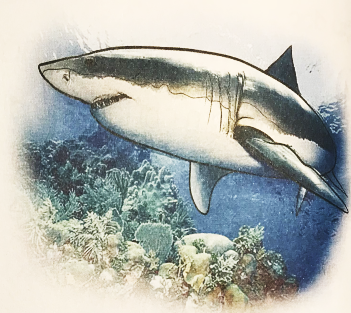 ập
m
cá mập
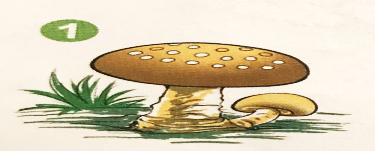 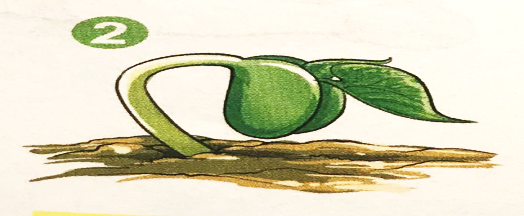 mầm
nấm
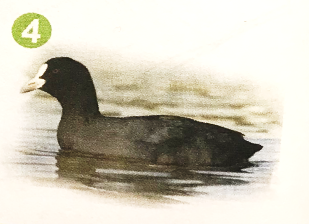 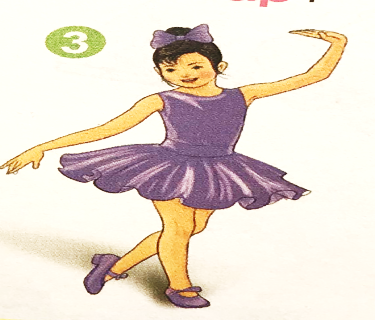 sâm cầm
tập múa
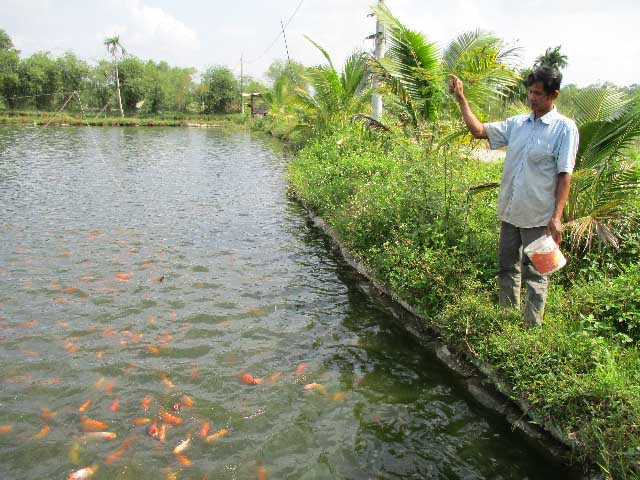 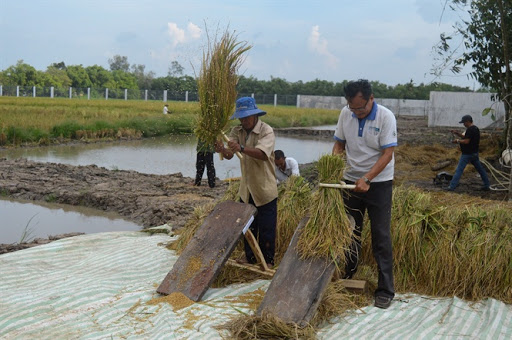 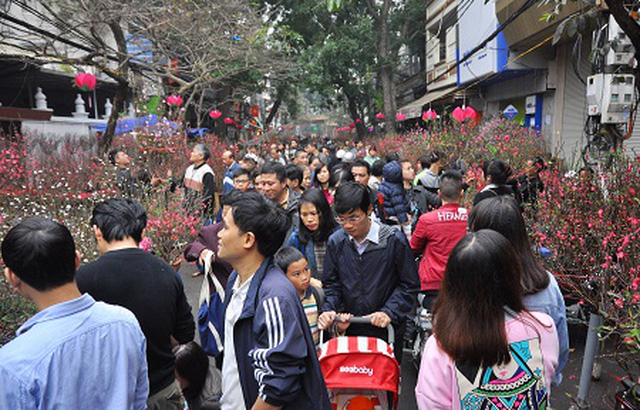 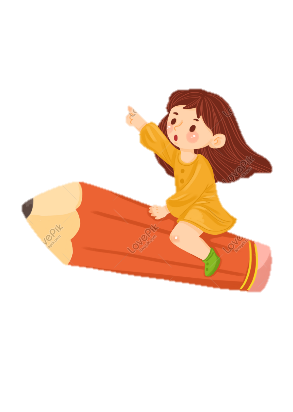 Ghép đúng
đầm
nập
đập
cá
tấp
lúa
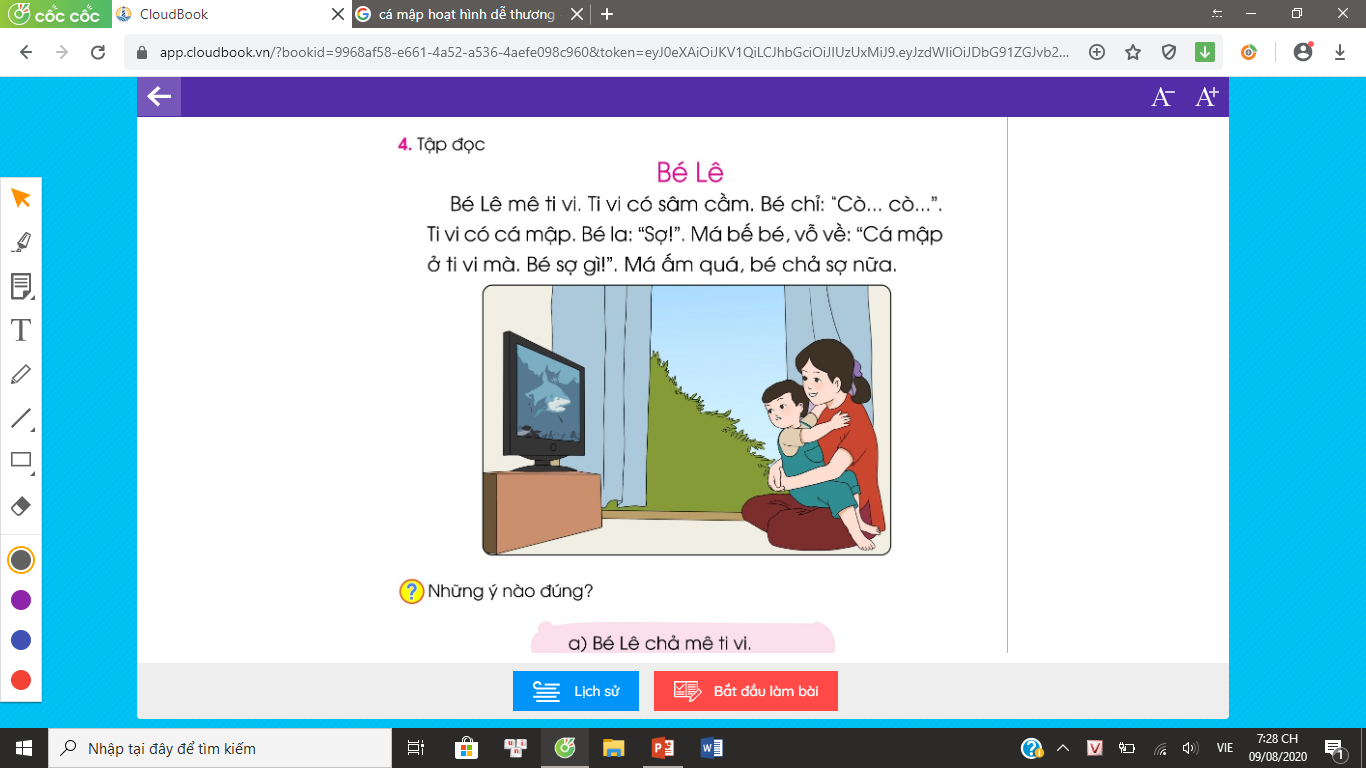 n
l
x
s
ch
tr
sâm cầm
bé Lê
vỗ về
chả sợ
Bé Lê
4
3
2
1
Bé Lê mê ti vi. Ti vi có sâm cầm. Bé chỉ: “Cò… cò…”. 
Ti vi có cá mập. Bé la: “Sợ!”. Má bế bé, vỗ về: “Cá mập ở ti vi mà”. Má ấm quá, bé chả sợ nữa.
5
6
9
7
8
10
1
2
Bé Lê mê ti vi.
Ti vi có sâm cầm.
3
4
5
Bé chỉ:
“Cò … cò…”.
Ti vi có cá mập.
6
7
8
Bé la:
“Sợ!”.
Má bế bé vỗ về:
9
“Cá mập ở ti vi mà”.
10
Má ấm quá, bé chả sợ nữa.
Bé Lê
Bé Lê mê ti vi. Ti vi có sâm cầm. Bé chỉ: “Cò… cò…”. Ti vi có cá mập. Bé la: “Sợ!”. Má bế bé, vỗ về: “Cá mập ở ti vi mà”. Má ấm quá, bé chả sợ nữa.
âm
âm
âp
âp
âm
Chọn ý nào đúng
Bé Lê chả mê ti vi.
Bé Lê sợ cá mập.
Có má, bé Lê chả sợ nữa.
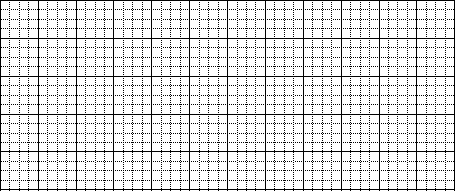 sâm
củ sâm
âm
cá mập
âp
mập